Beneficiary Communication
People need information as much as water, food, medicine and shelter.   Information is aid.
Module One: what is beneficiary communication?
Beneficiary communication aims to save and improve lives through the provision of timely, relevant and accurate information and support an environment of transparency and accountability through the creation of feedback mechanisms
Module One: what is beneficiary communication?
Communication with beneficiaries aims to provide us with critical data about the humanitarian situation to increase the speed, transparency, relevance and effectiveness of the work we do with communities.
	
	Equally, these communities can voice their views and concerns, and take a more active role in the decisions made by humanitarian actors.   This will contribute to well-informed and better quality programming that has a greater impact on reducing vulnerability and may in turn lead to more safe and resilient communities.
Module One: differences between one and two way communication?
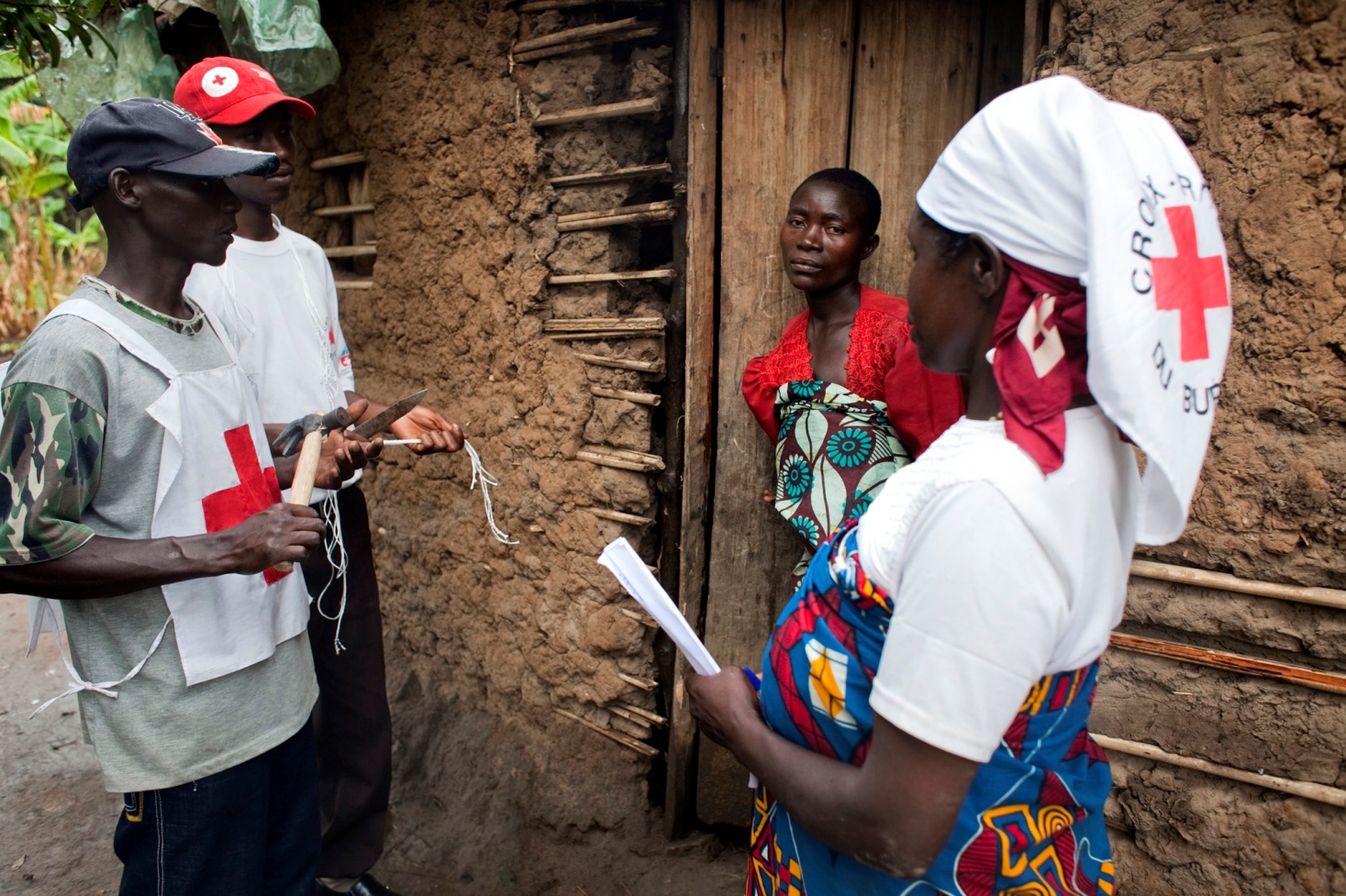 [Speaker Notes: Ask people to bring their own experiences.]
Module One: differences between one and two way communication?
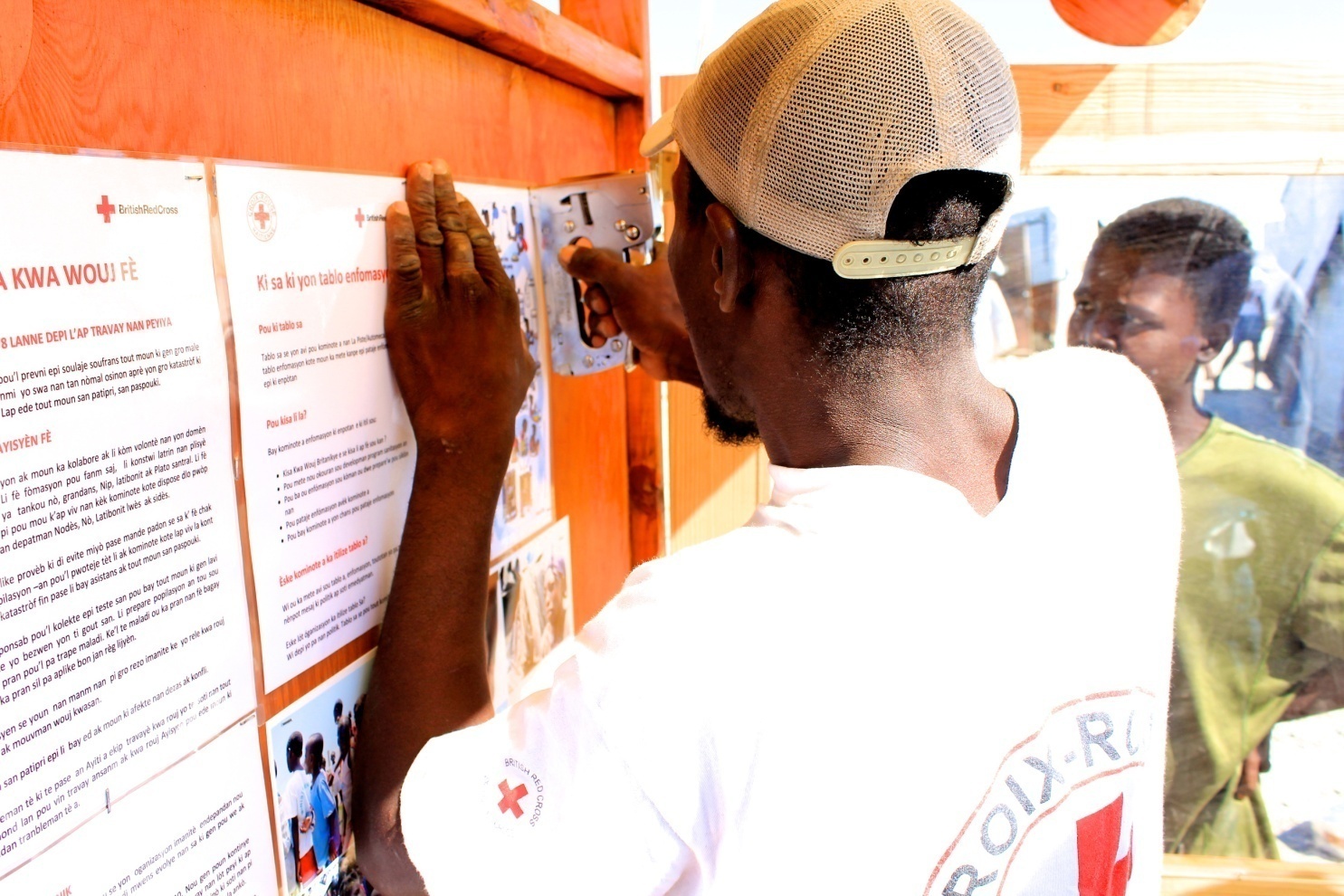 Module One: Goal of Beneficiary Communication is two way dialogue
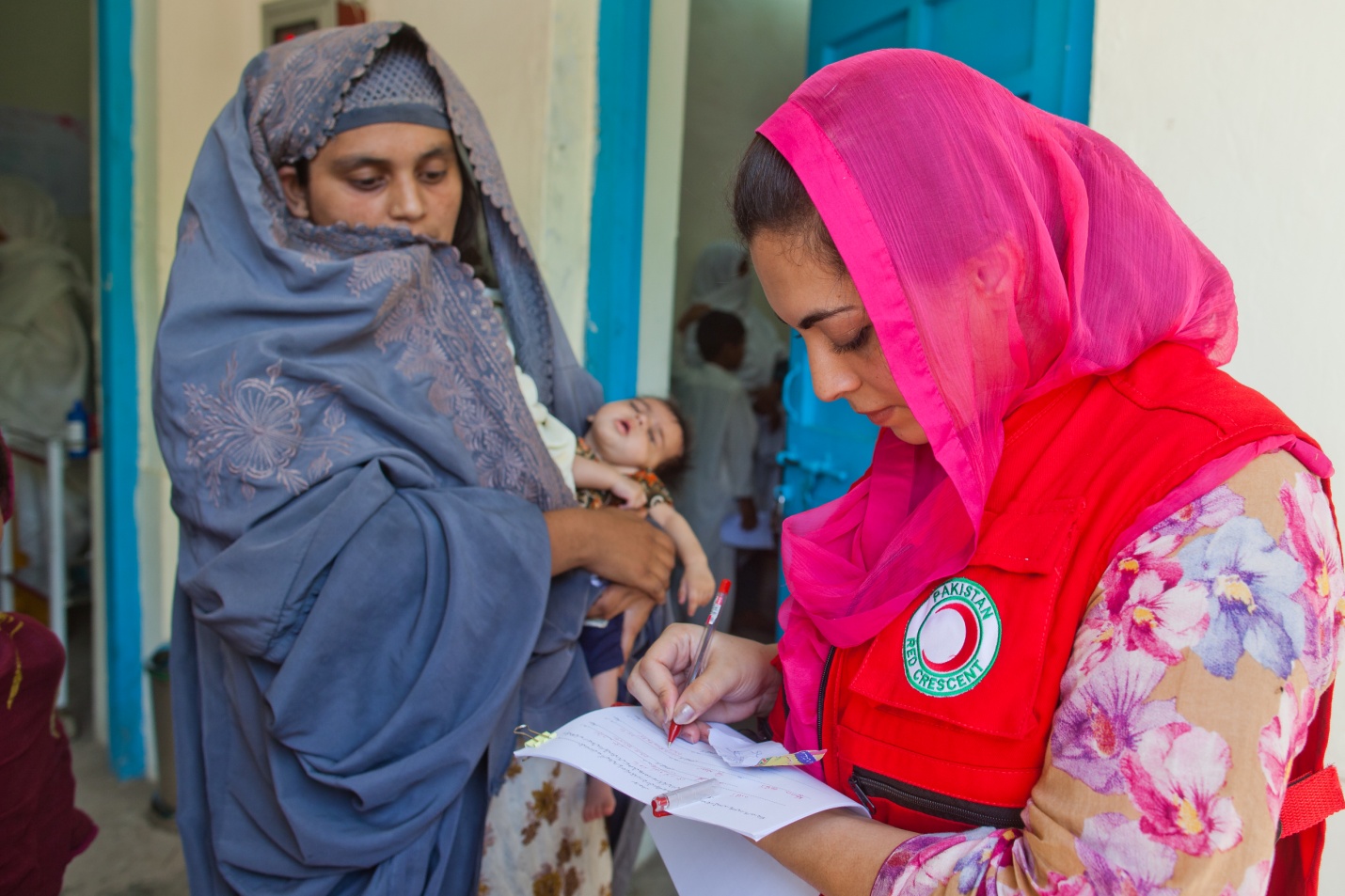 Module One: Video on one and two way communication: Haiti
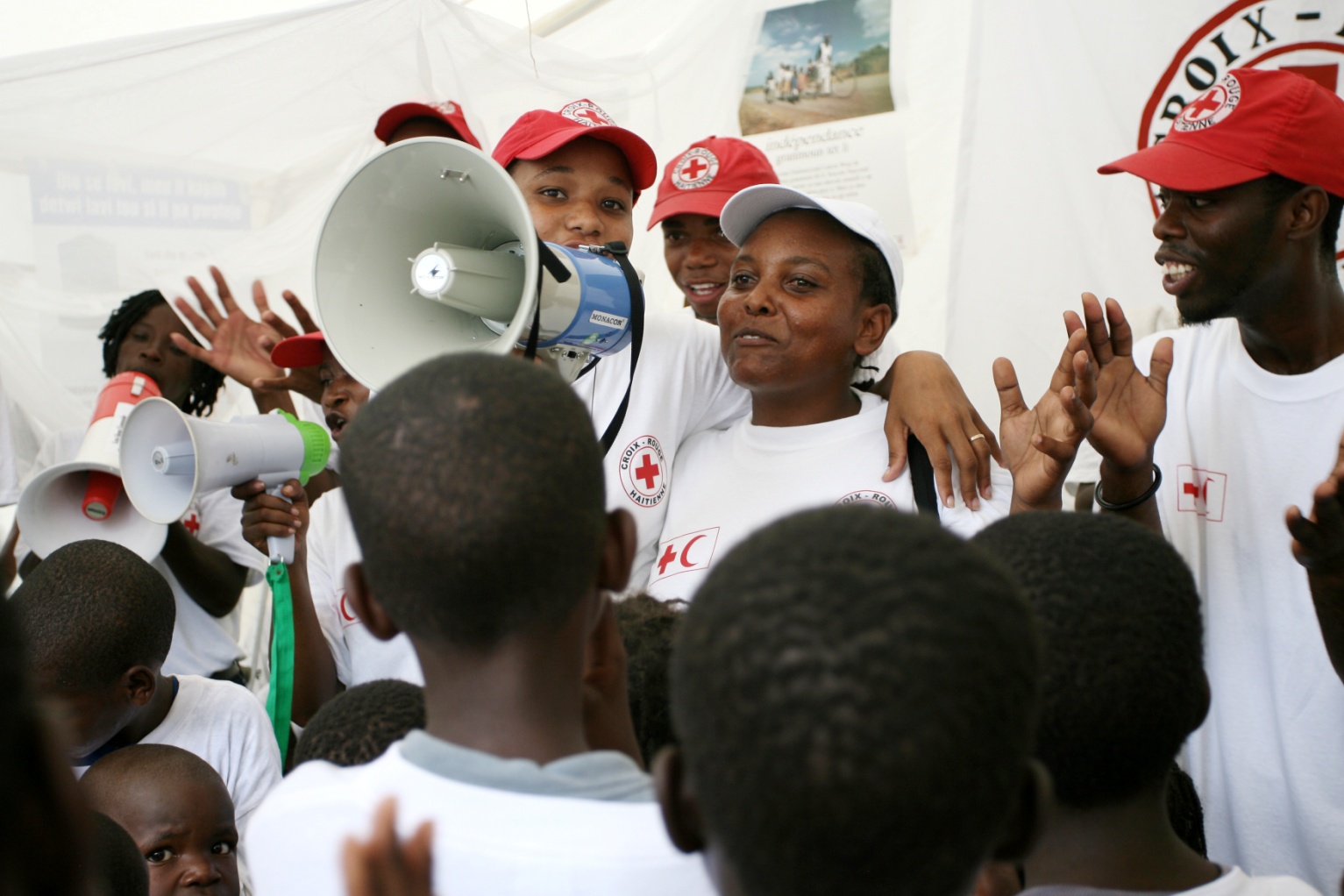 [Speaker Notes: http://www.youtube.com/watch?v=WMwe4GwSGxI

Video is saved at T Drive at T:\Communications\Beneficiary communications\OUTPUTS CAROLINE AUSTIN\OUTPUT 1 TRAINING MATERIAL\USEFUL TRAINING VIDEOS]
Module One: what is beneficiary communications?
Training activity: one and two way communication.
	What are examples of one and two way communication from your programme?
Module one: one and two way communication: Haiti
Activity: identify one and two way communication within the video of beneficiary communications in Haiti.
Module one: one and two way communication: comparison
Module one: communicating across the programme cycle
Module one: communicating across the programme cycle